Menstrual Cycle and Implantation
Menstrual cycle
DEFINITION
Rhythmical series of physiological changes that occur in fertile women
The menstrual cycle averages 28 days
Variations between 21 and 35 days are normal
Irregular and infrequent cycles may occur for a few months after puberty and
in the few years proceeding the menopause
The endometrial cycle ( menstrual cycle )
Menstrual cycle is under the control of the  ovaries
Remember that the primary, secondary and graafian follicles all
contain theca interna and granulosa cells which secret estrogens
Also remember that the ovulated egg leaves behind it;

1-The cells of theca interna
2- Granulosa cells
attached to the walls of the ruptured follicle.

These cells become vascularized and under the influence of  LH hormone they develop a yellowish pigment and change  into lutean cells, which form
the corpus luteum
Corpus luteum starts to secrete estrogens and progesterone
Both estrogen and progesterone control and maintain the menstrual cycle
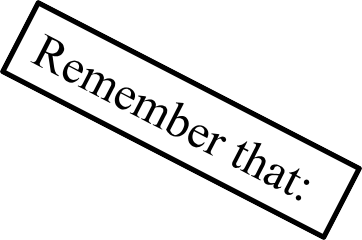 How?
The endometrium is mad of tow layers:
1- Stratum basalis: Adjacent to the mometrium
-Unresponsive to hormonal stimulation
-Remains intact throughout the menstrual cycle
STRATUM SPONGIOSUM
STRATUM COMPACTUM
2- Functional layer made of
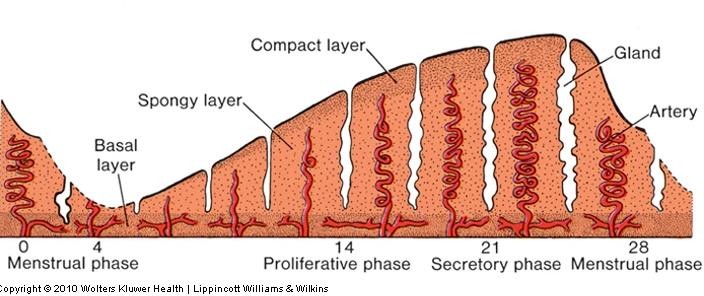 Menstrual cycle consists of three phases;
Begins at the end of the menstrual  phase
Is under the influence of estrogen
Parallels growth of the ovarian
follicles.
1- Follicular or proliferative phase
Begins approximately 2 to 3days after  ovulation in response to progesterone  produced by the corpus luteum.
2- Secretory progestational phase
3- Menstrual phase
2-Luteal /secretory phase
Progestrone 🢡- Mitotic activity      is severely
1-Follicular /proliferative phase
  Estrogen 🢡 mitotic activity in the glands &
stroma 🢡
⭡ endometrial thickness from 2 to 8
mm
(from basalis to opposed basalis
layer)
restricted
-Endometrial glands produce then  secretes glycogen rich vacules
-Stromal edema
-Stromal cells enlargement
-Spiral arterioles develop,  lengthen & coil
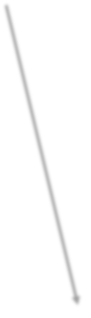 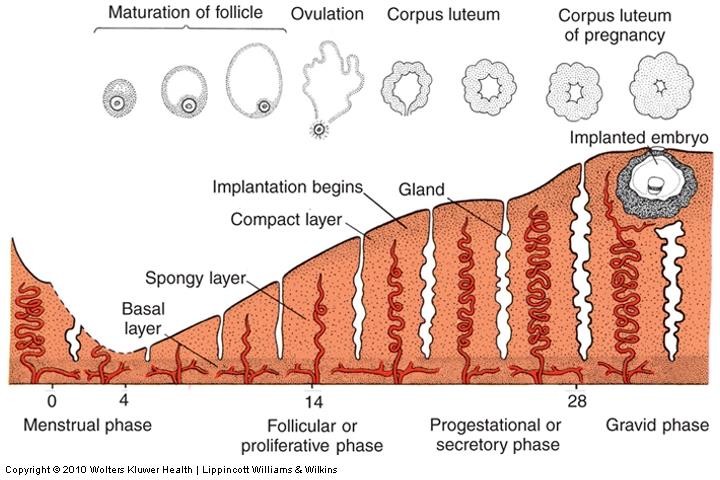 3-MENSTRUATION
Periodic desquamation of the endometrium
The external hallmark of the menstrual cycle
Just before menses the endometrium is infiltrated with  leucocytes
Prostaglandins are maximal in the endometrium just before  menses
Prostaglandins 🢡 constriction of the spiral arterioles
🢡ischemia & desquamation
Followed by	arteriolar relaxation, bleeding & tissue  breakdown
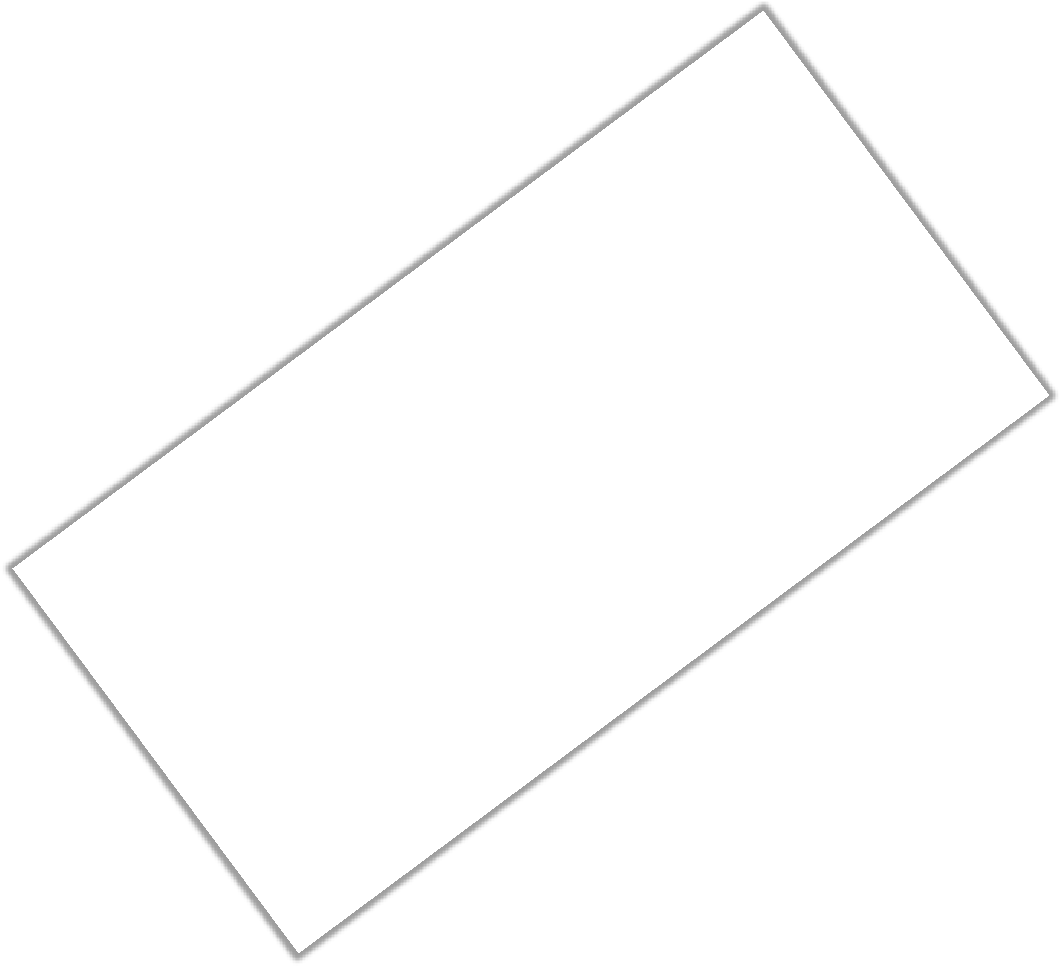 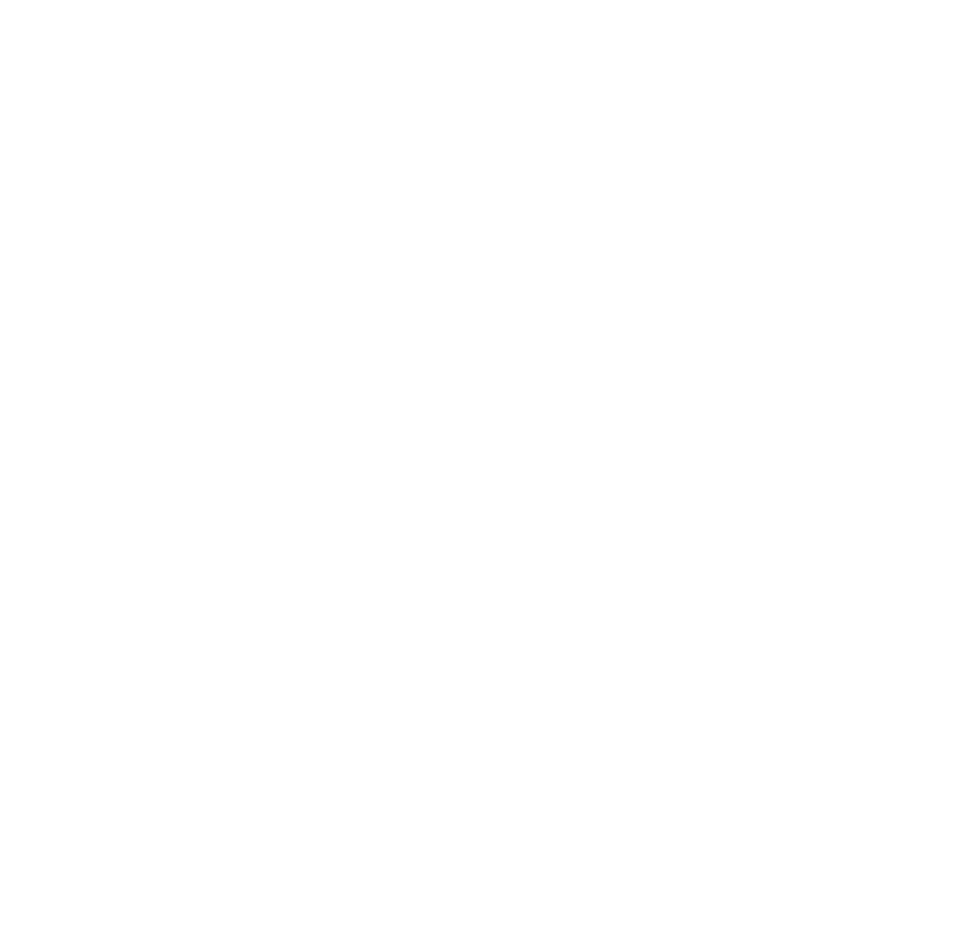 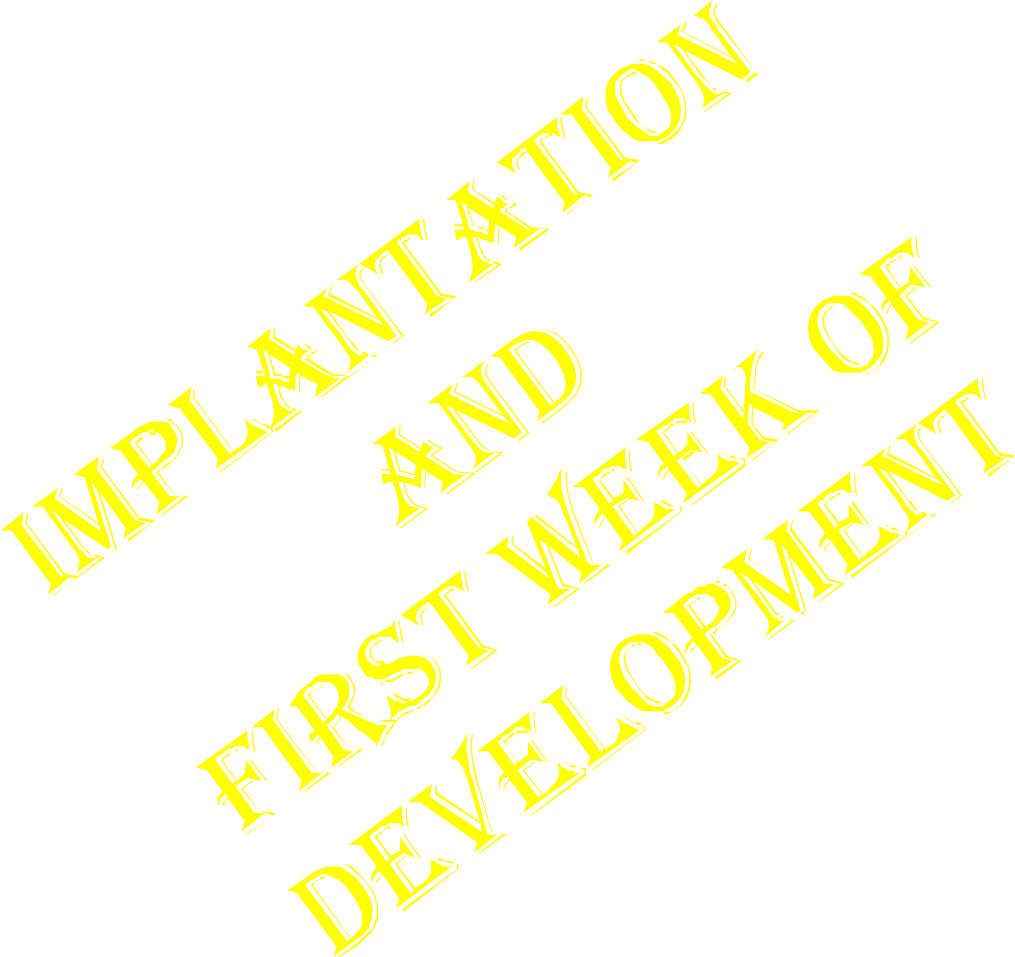 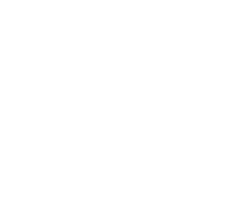 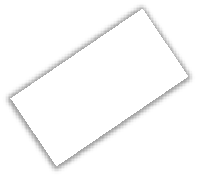 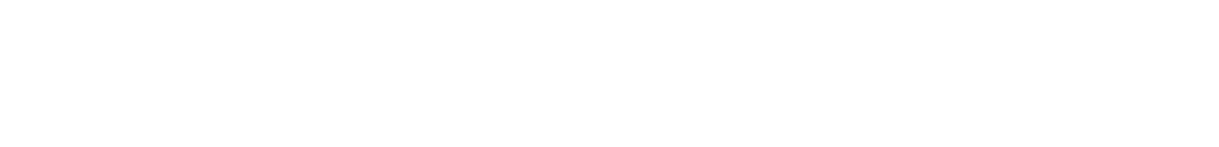 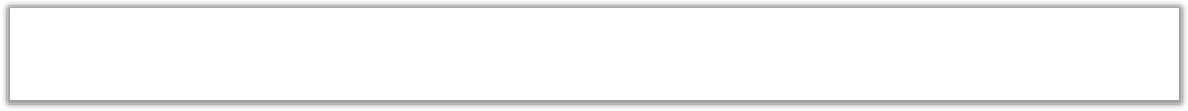 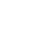 What we HAVE at the end of fertilization ?!
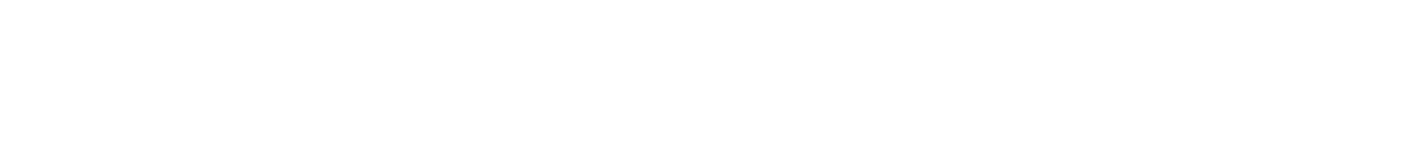 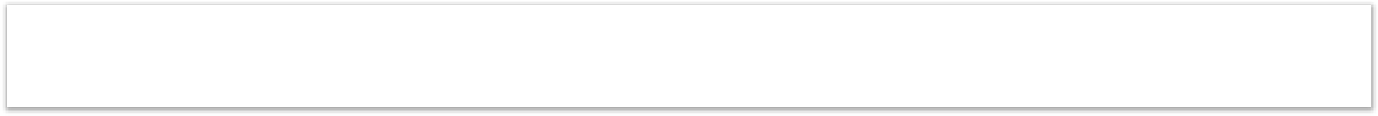 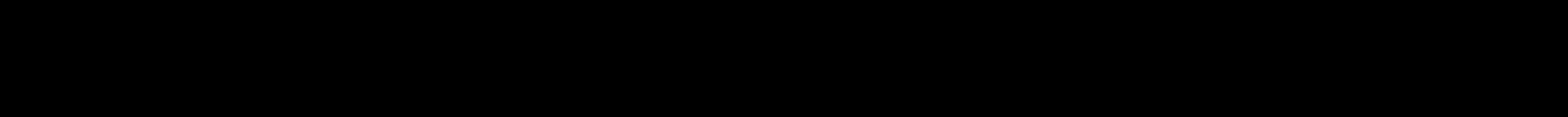 Fertilized	Oocyte covered by Zona pellucida
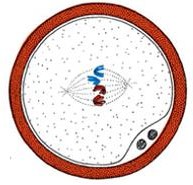 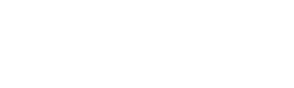 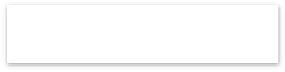 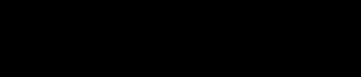 THE ZYGOTE
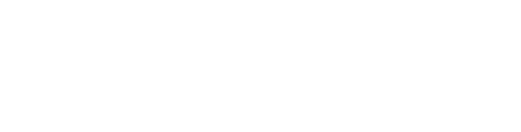 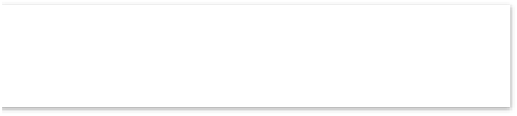 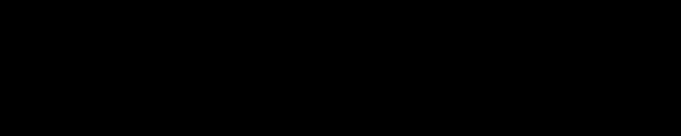 Why does the zygote need zona  pellucida?
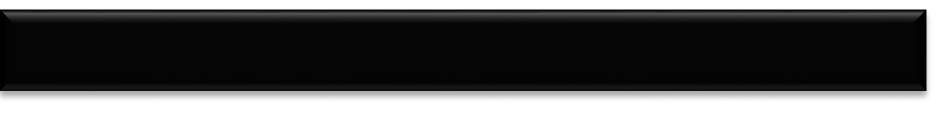 To prevent early implantation. And …….
T h e	Z y g o t e ’ s	J o u r n e y	t o	t h e	U t e r u s
Takes approximately 3 to 4 day
In this journey the zygote undergoes a series of mitotic divisions called Cleavage,
that results in an increase in cells number.
The two cellular stage. (two cells)
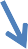 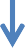 These cells are called Blastomeres
Four-cell stage
Eight-cell stage
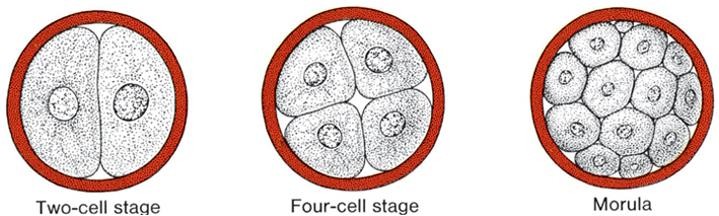 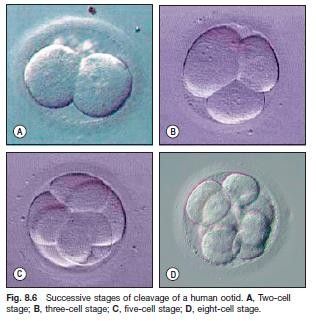 Approximately 3 days after fertilization, the B l a s t o m e r e s	divide again to form a  16-cell morula (mulberry). ! ( too many cells they push out the zona pellucida, zona
pellucida bulges here and there and it becomes full of bulgings which look like mulberry, but
we will call it morula from Latin.
Inner cells of the morula constitute
the inner cell mass
The surrounding cells compose
the outer cell mass
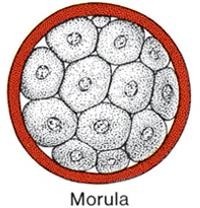 The inner cell mass gives rise to tissues of
the embryo proper
The outer cell mass forms the
trophoblast, which later contributes to the
placenta.
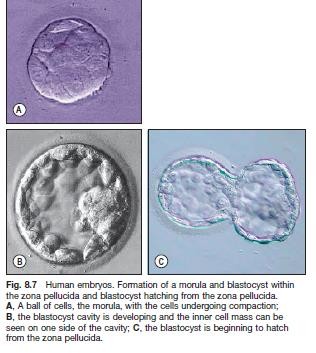 The morula is heading to the uterus!
In which stage is the mucosa of the uterus?
The endometrium is mad of tow layers
1- Stratum basalis
STRATUM SPONGIOSUM
STRATUM COMPACTUM
2- Functional layer made of
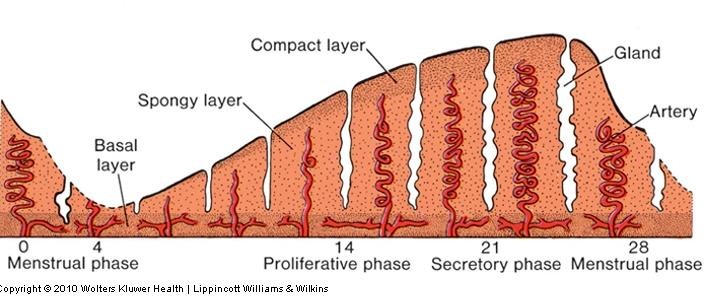 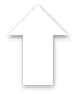 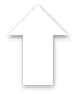 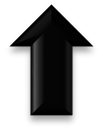 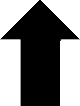 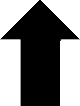 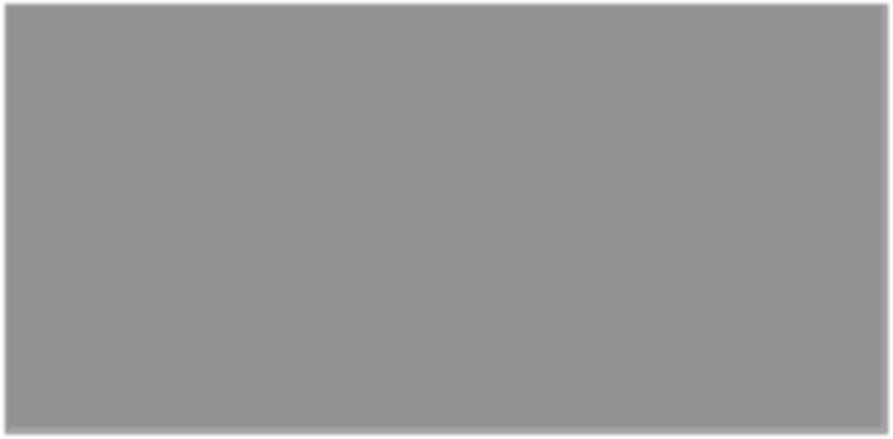 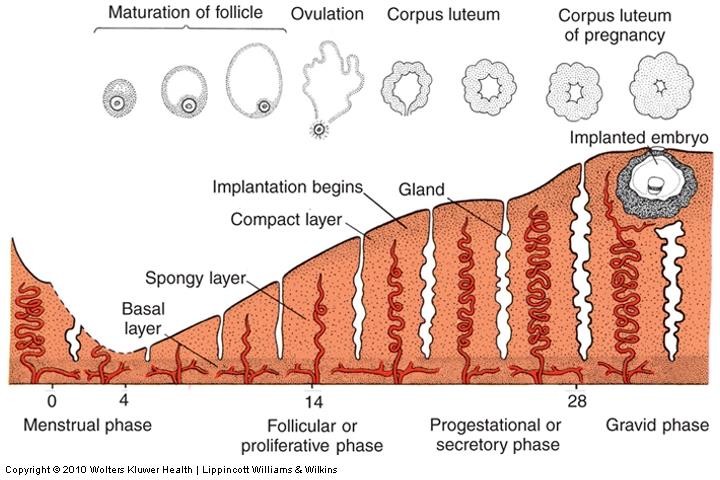 At the time that the morula reaches the uterus, the mucosa of the
uterus is in the secretory phase during which:
Uterine glands and Arteries become coiled and the tissue become
succulent.
Day 4 after fertilization
The morula enters the uterine cavity
Uterine fluid begins to penetrate through the zona pellucida into the intercellular spaces of the  inner cell mass.
Gradually, the intercellular spaces become confluent, and a single cavity, the blastocele, forms.
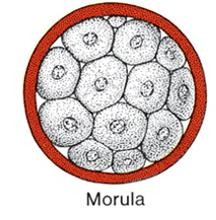 At this time, the embryo
is a blastocyst.
Cells of the inner cell mass, now called the  embryoblast, are at one pole, and those of  the outer cell mass, or trophoblast flatten and  form the epithelial wall of the blastocyst
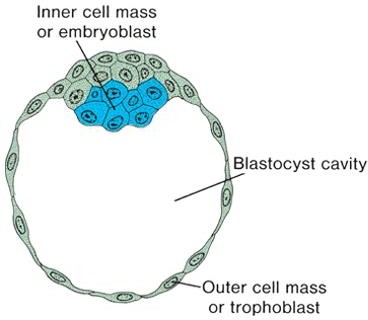 The zona pellucida disappears to allow
implantation
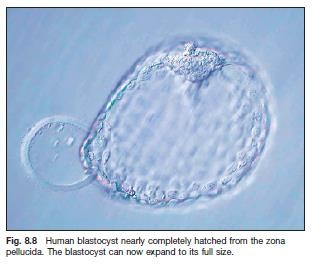 Day 6 after fertilization
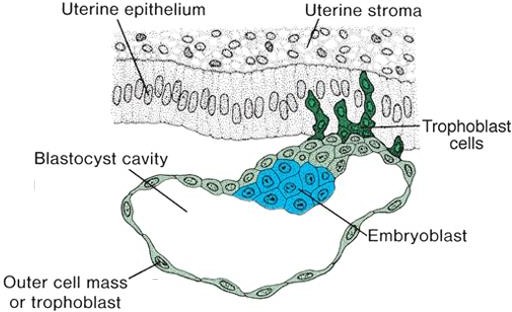 Pregnancy starts at Day 6 when Blastocyst loosely  attached to endometrium.
If fertilization does not occur, the corpus luteum reaches maximum
development approximately 9 days after ovulation. Subsequently, the corpus  luteum shrinks because of degeneration of lutean cells and forms a mass of  fibrotic scar tissue, the corpus albicans.
If the oocyte is fertilized, degeneration of the corpus luteum is prevented
by human chorionic gonadotropin (hCG), a hormone secreted by the
syncytiotrophoblast of the developing embryo. The corpus  luteum continues to grow and forms the corpus luteum of pregnancy (corpus
luteum graviditatis).
By the end of the third month, this structure (corpus luteum graviditatis) may be  one third to one half of the total size of the ovary. Yellowish luteal cells continue  to secrete progesterone until the end of the fourth month; thereafter, they regress  slowly as secretion of progesterone by the trophoblastic component of the  placenta becomes adequate for maintenance of pregnancy.
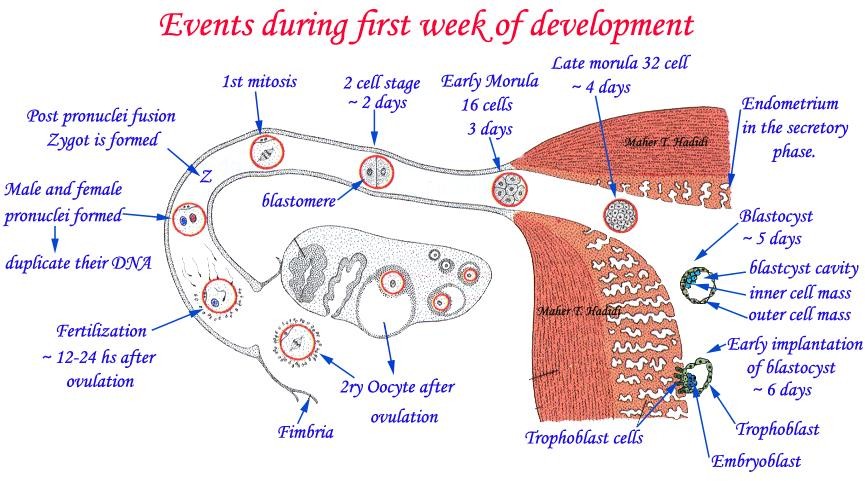 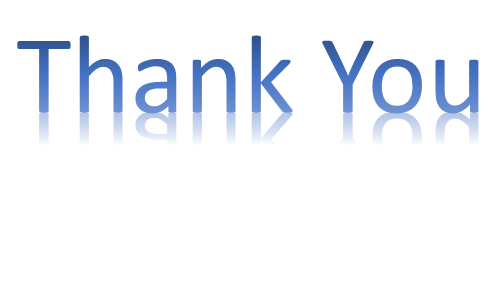